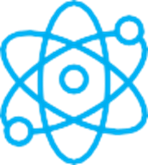 F I Z I K A
8-sinf
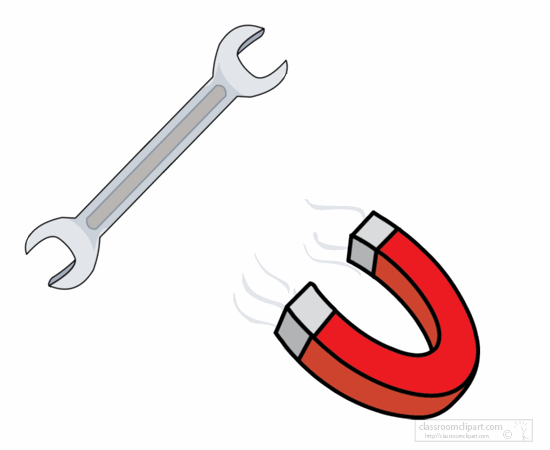 FIZIKA
MAVZU: MASALALAR YECHISH
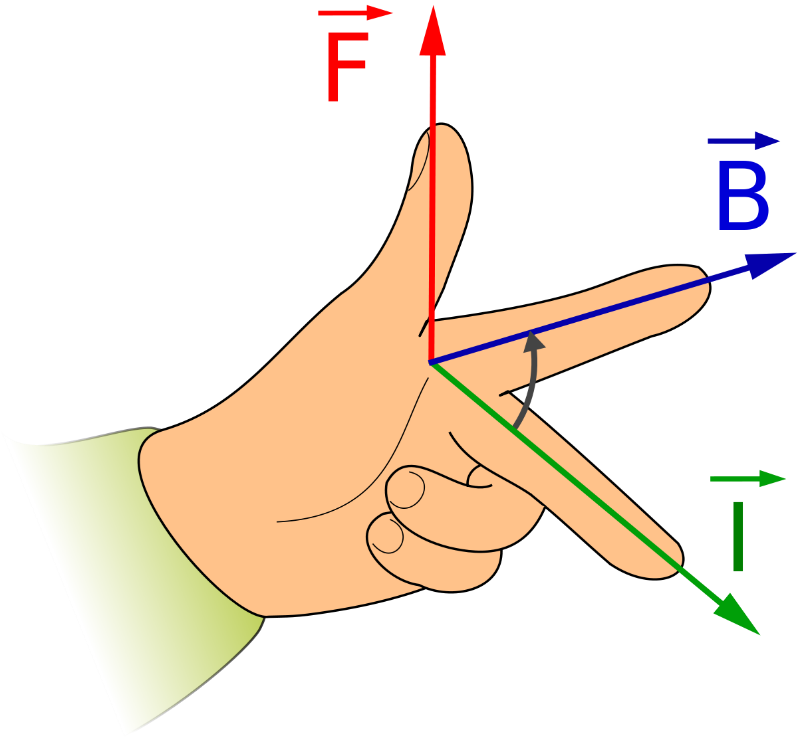 Masala yechish (1)
Induksiyasi 2 T bo‘lgan magnit maydon kuch chiziqlariga tik joylashgan o‘tkazgichdan 0,3 A tok o‘tayotgan va unga 0,6 N kuch ta’sir qilayotgan bo‘lsa, o‘tkazgich uzunligini toping?
Masala yechish (2)
Uzunligi 0,6 m bo‘lgan o‘tkazgichdagi induksiyasi 50 mT bo‘lgan  magnit maydonning induksiya chiziqlari o‘zaro tik joylashgan. Agar o‘tkazgichga 150 mN kuch ta’sir qilayotgan bo‘lsa va undan 800 C zaryad oqib o‘tsa, ta’sir kuchi qancha vaqt davom etgan?
Masala yechish (3)
Uzunligi 30 cm bo‘lgan o‘tkazgich magnit maydonning induksiya chiziqlariga tik joylashgan. O‘tkazgichga ta’sir qilayotgan kuch 15 mN bo‘lib, uning yuzasidan 0,2 A tok oqib o‘tsa magnit maydon induksiyasini aniqlang.
Masala yechish (4)
Uzunligi 60 cm bo‘lgan o‘tkazgich magnit maydonning induksiya chiziqlariga tik joylashgan. O‘tkazgich ko‘ndalang kesimidan har  minutda 360 C zaryad oqib o‘tayotgan bo‘lsa va unga 20 mN kuch ta’sir qilsa, magnit maydon induksiyasi nimaga teng bo‘ladi?
Masala yechish (25-mashq)
5-masala
Bir jinsli magnit maydonda joylashgan uzunligi 40 cm bo‘lgan to‘g‘ri o‘tkazgichdan 8 A tok o‘tkazilsa, maydon tomonidan qanday kuch ta’sir qiladi? Maydon induksiyasi 0,5 T ga teng.
Masala yechish (25-mashq)
6-masala
0,8 m uzunlikdagi o‘tkazgich induksiyasi 2 mT bo‘lgan magnit maydonning induksiya chiziqlariga tik joylashgan. O‘tkazgich ko‘ndalang kesimi yuzasidan har 3 minutda 720 C zaryad oqib o‘tmoqda. Magnit maydon tomonidan o‘tkazgichga qanday kuch ta’sir qiladi?
MUSTAQIL BAJARISH UCHUN TOPSHIRIQ:
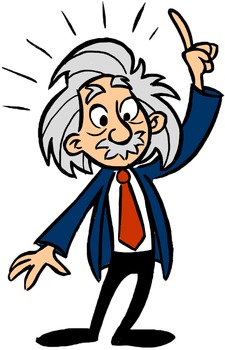 I. Amper kuchi deb nimaga aytiladi?
II. Elektromagnit g‘altak deb nimaga aytiladi?
III. Chap qo‘l qoidasining ishlash prispi qanday?